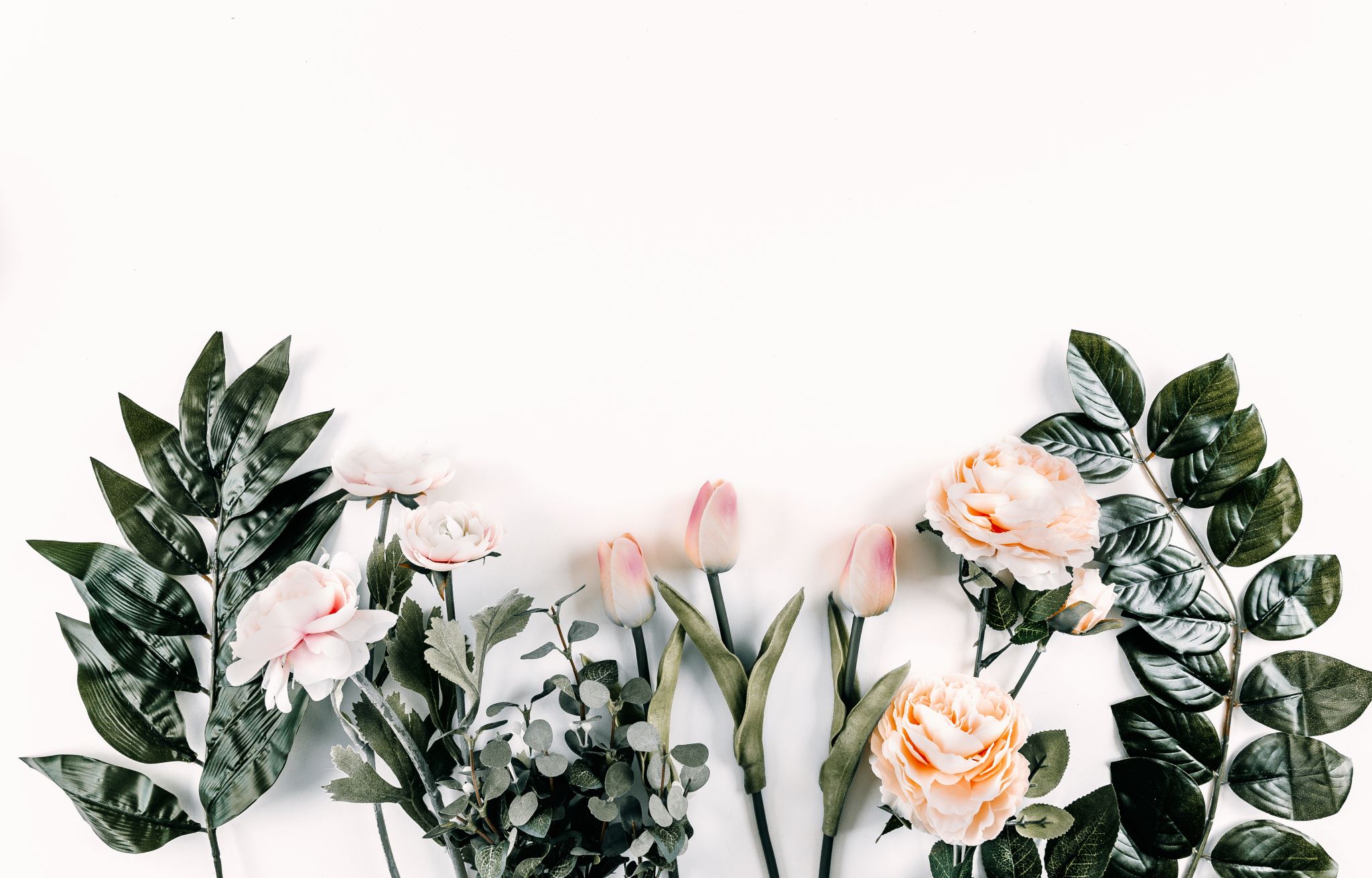 Disain Riset DKV
Pertemuan 2
Penelitian pada konteks desain bertujuan:
Desain Berbeda dengan Seni :
Riset yang dilakukan pada program studi desain komunikasi visual ini jelas bertujuan:
Menemukan motivasi perancangan
Membangun  argument/pernyataan  mendukung  data  kebutuhan  perancangan untuk keputusan desain
Menemukan big idea/ konsep besar dari perancangan desain yang akan dilakukan
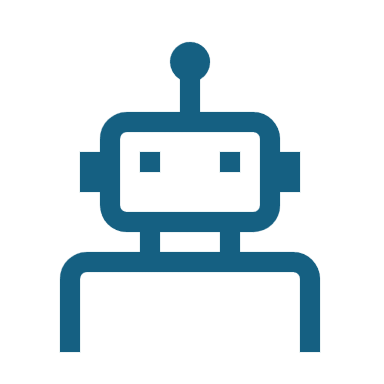 Pilihlah perancangan Tugas Akhir yang sesuai dengan MK Perancangan (PKP) dan mendekati minat anda
Pilihlah perancangan Tugas Akhir yang menarik. Menarik disini adalah sesuai dengan issue kekinian, ada fenomena situasi, atau hal baru yang belum banyak diangkat oleh orang lain
Pilihlah perancangan Tugas Akhir yang punya peluang dan sesuai kompetensi anda.
Penentuan Topik/Tema
Contoh
Perancangan Identitas Visual dan Media Promosi Olimpiade 2036 Di Indonesia 
Perancangan Rebranding Putri Duyung Resort Ancol untuk meningkatkan Brand Awarerness Terhadap Keluarga Muda Menengah Atas
Perancangan Animasi Pendek (studi kasus kehidupan palsu pada media sosial) sebagai media kampanye sosial
Perancangan Kampanye Sosial Media online dalam menjaga kehidupan badak jawa
TOPIK
1.	Perancangan Komunikasi Visual Audio Visual
2.	Perancangan Corporate Identity
3.	Perancangan Desain Kemasan
4.	Perancangan Komunikasi Visual Untuk Kampanye Non Komersial (Iklan Layanan Masyarakat)
5.	Perancangan Komunikasi Visual untuk Kampanye Komersial
6.	Perancangan Komik/Ilustrasi
7.	Budaya dikaitkan dengan kampanye social 
8.	Identitas baru---logo baru 
9.	Tipografy
10.	Maskot event/daerah
11.	Rancangan media interaktif (web, buku, audio visual)
Tugas